МКОУ «Цунимахинская OОШ»
Викторина
«Знатоки природы»,
посвящённая Дню Земли.

Автор: 
                                                                     Магомедов
                                                                     Муса
                                                                     Идрисович,
                                                                     Учитель биологии
Цуни-2017
Первый тур
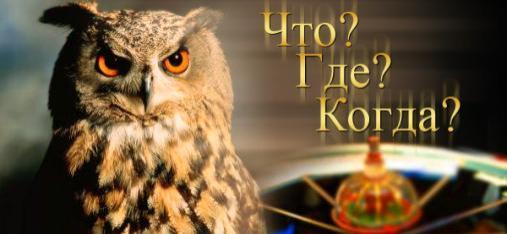 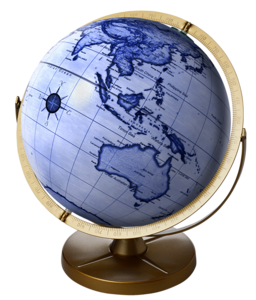 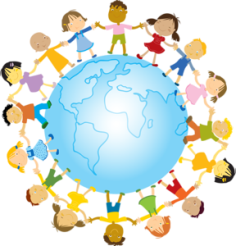 В какой стране и в каком году отмечали первый день Земли?
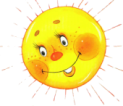 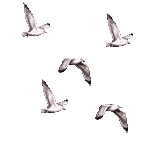 22 апреля 1971 года в Америке.
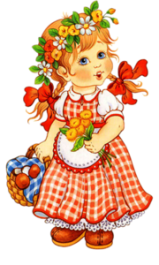 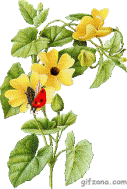 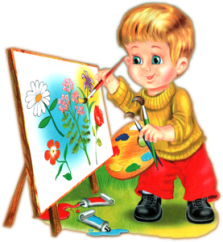 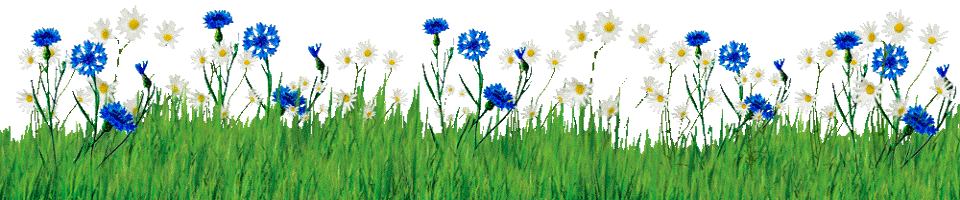 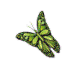 С какого года отмечают День Земли в России?
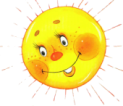 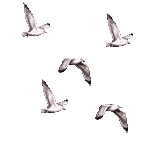 С 1992 года.
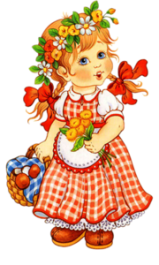 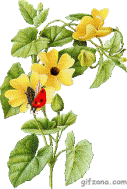 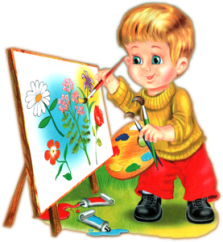 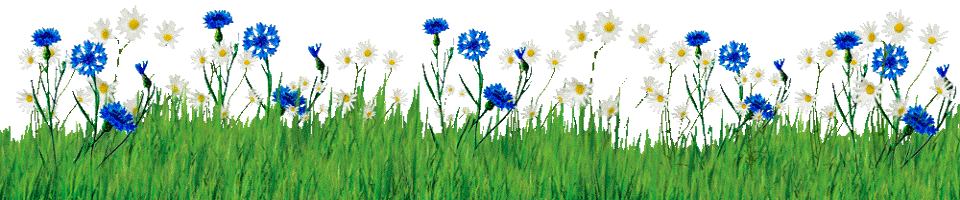 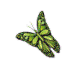 Какому заповеднику в 2016 году исполняется 100 лет?
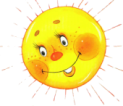 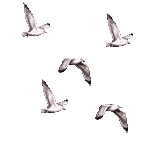 Баргузинскому заповеднику.
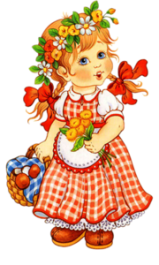 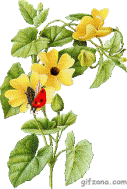 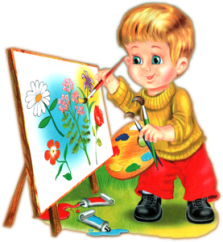 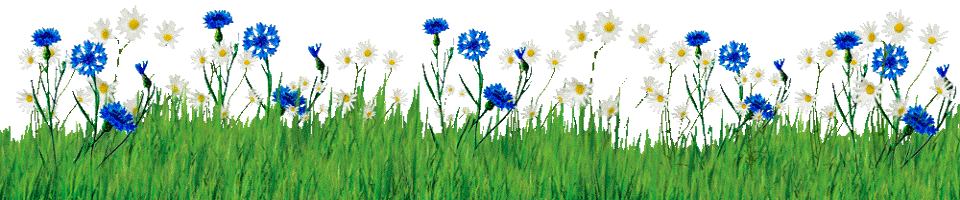 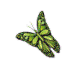 Когда отмечают Международный день белого медведя?
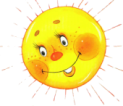 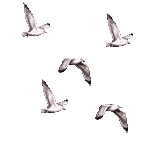 27 февраля
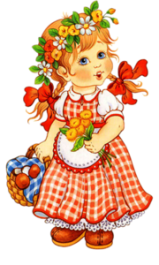 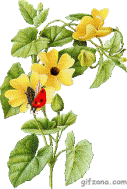 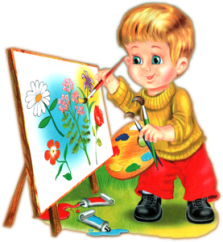 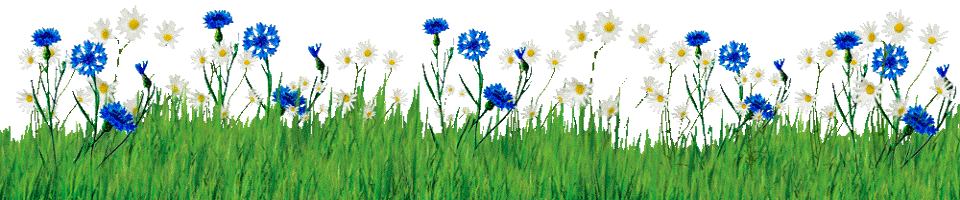 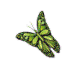 Когда отмечают День леса?
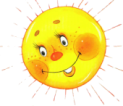 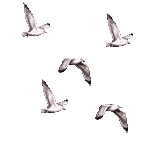 20 марта во всем мире отмечают Всемирный день всеобщей защиты лесов или Международный день леса.
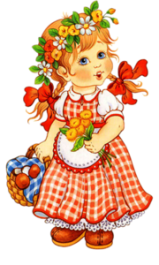 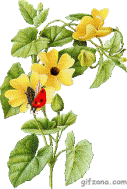 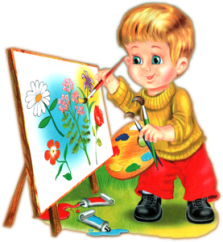 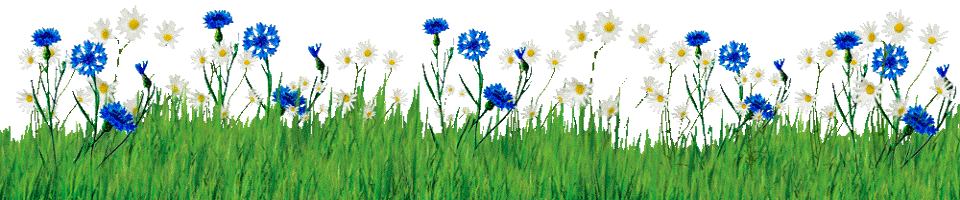 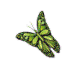 Второй тур
В мире растений
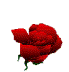 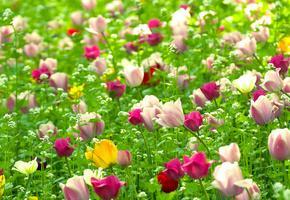 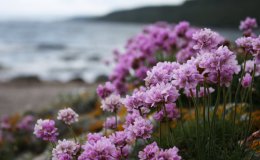 Верхняя сторона листьев этих растений холодная, как злая мачеха в сказке, а нижняя – тёплая, как родная мать. Как называется это растение?
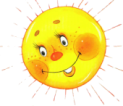 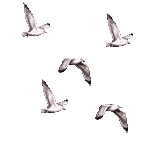 Мать-и- мачеха
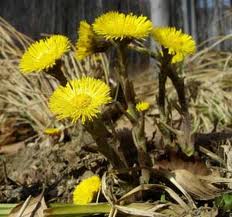 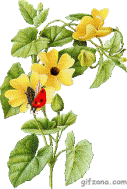 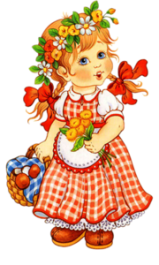 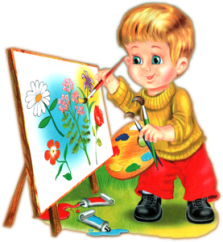 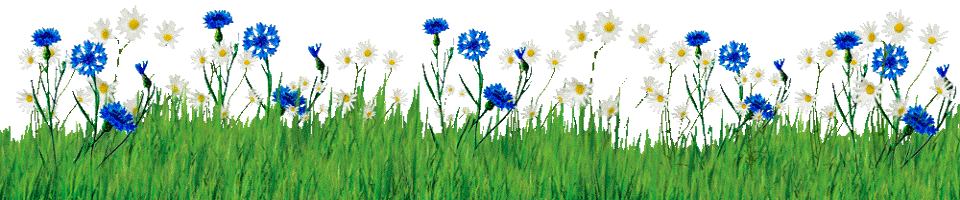 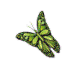 Гирлянды белых маленьких колокольчиков висят весной между большими остроконечными листьями. А летом на месте цветков – красная ягода. Но не бери её в рот – она ядовита.
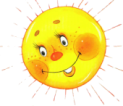 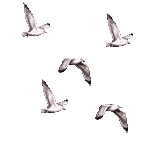 ландыш
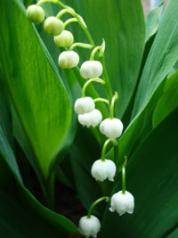 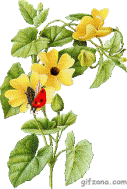 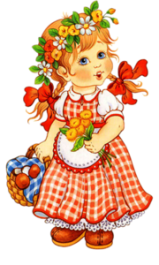 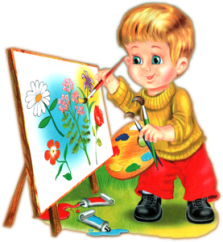 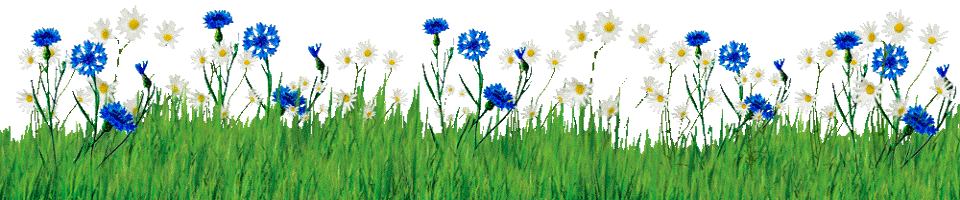 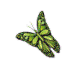 Это высокое растение с яркими цветами можно увидеть на опушках, полянах, вырубках. У него 2 имени. Одно из них дано растению за то, что из его листьев можно приготовить напиток, похожий на чай.
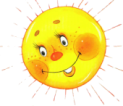 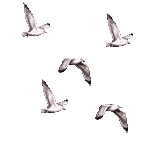 Иван-чай
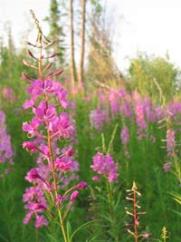 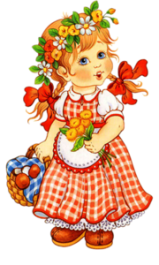 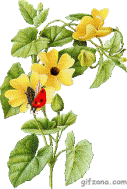 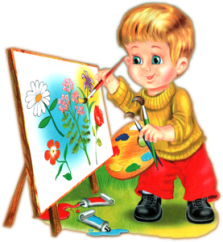 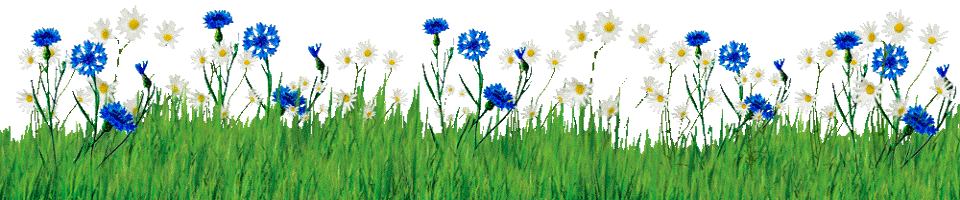 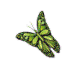 Вся поляна покрыта голубыми, синими, розовыми цветами. Все чуть склонили головки, и, кажется: вот пробежит ветерок, и над поляной послышится тихий серебристый перезвон.
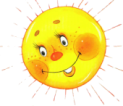 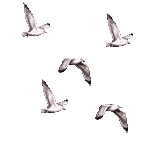 колокольчики
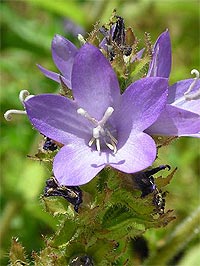 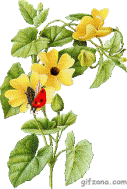 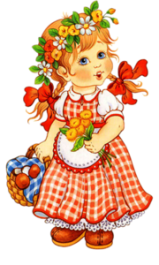 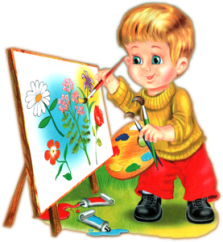 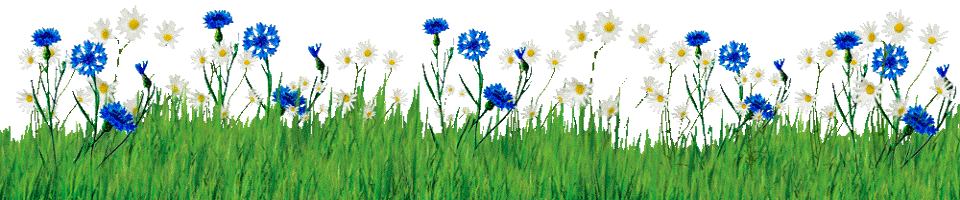 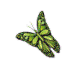 Раньше считали, что растение это вооружено длинными и острыми колючками для того, чтобы отпугивать чертей. Сейчас в чертей никто не верит, а название закрепилось.
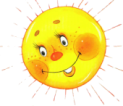 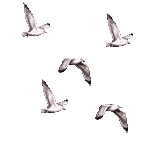 чертополох
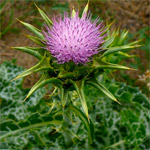 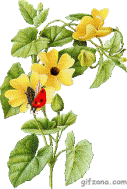 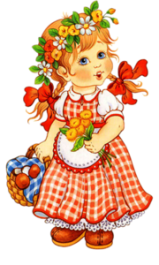 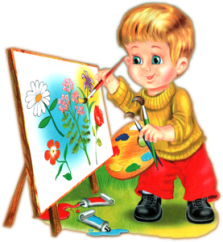 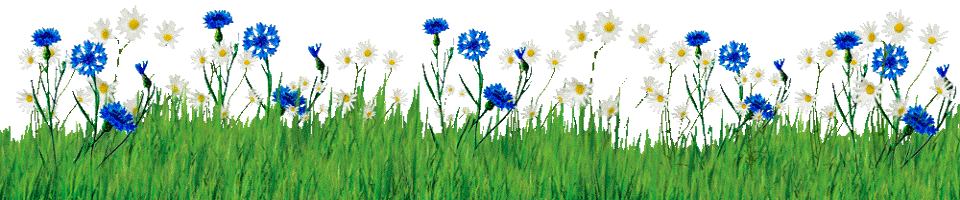 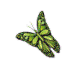 Какое дерево в средней полосе России цветёт последним в году?
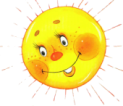 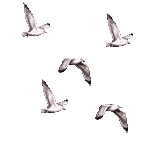 липа
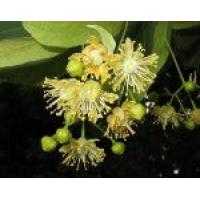 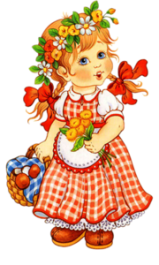 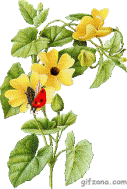 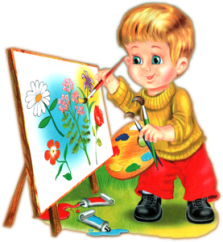 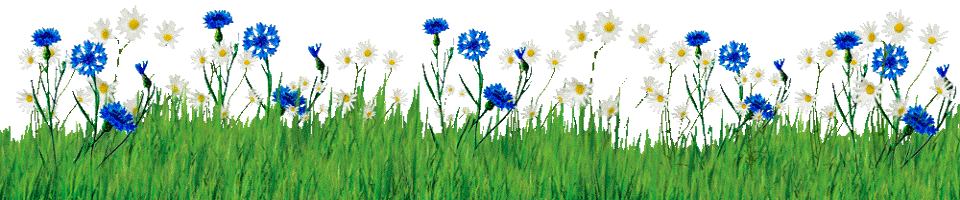 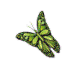 Богиня любви Афродита упала, исцарапалась о …. О каком растении сложена легенда?
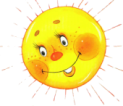 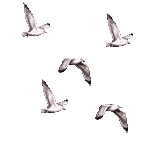 шиповник
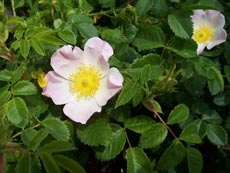 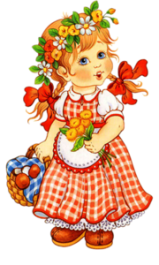 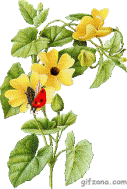 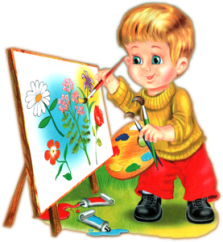 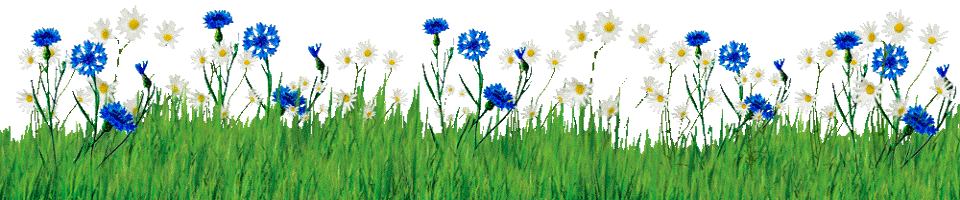 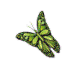 Это растение замачивают, мнут, режут, бьют. Что это за растение?
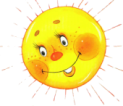 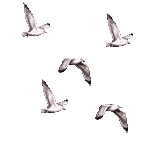 лён
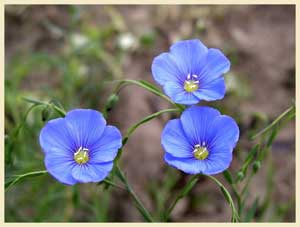 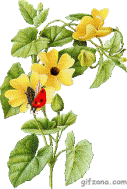 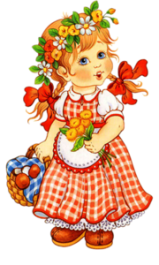 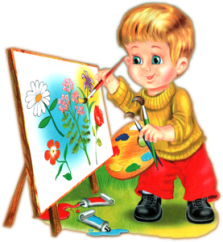 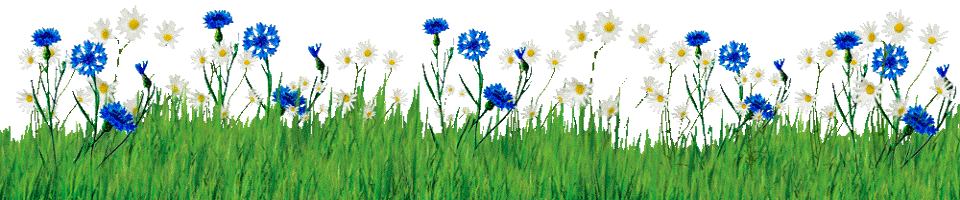 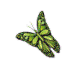 Цветок, лысеющий на ветру?
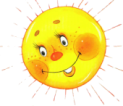 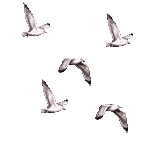 одуванчик
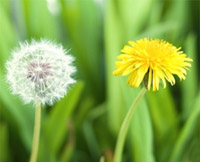 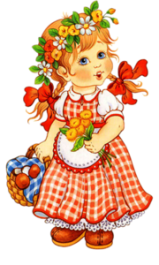 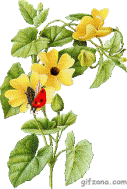 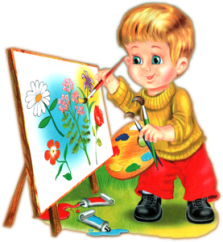 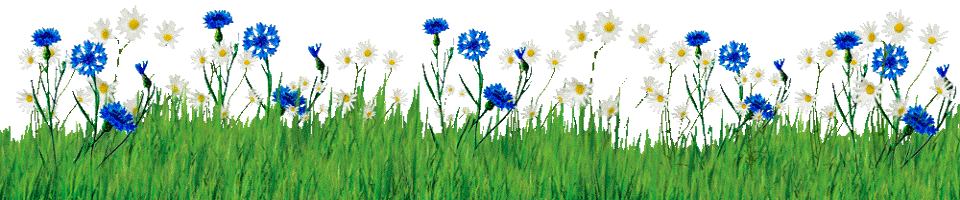 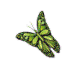 Королева на цветочной клумбе?
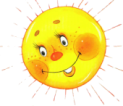 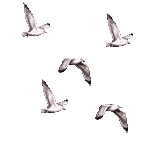 роза
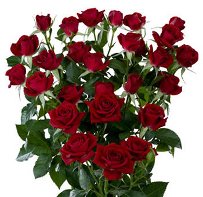 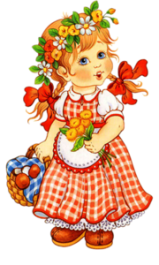 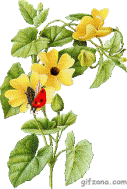 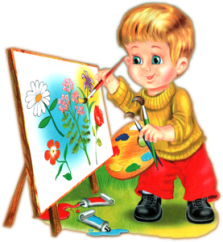 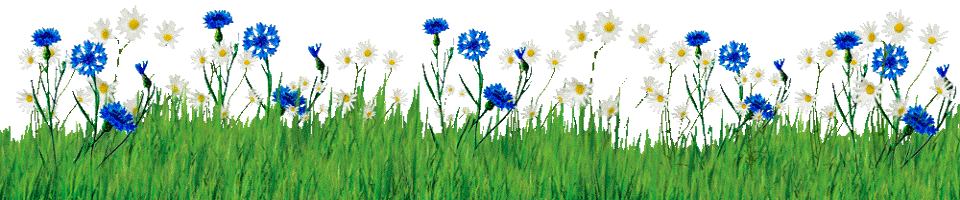 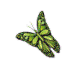 Из какого дерева делают спички?
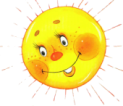 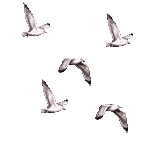 Из осины.
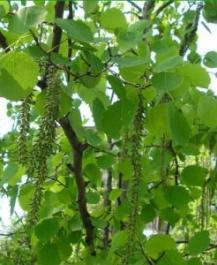 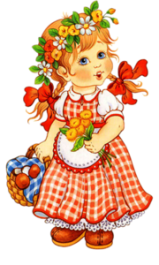 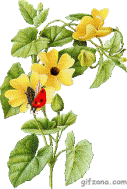 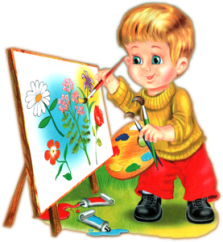 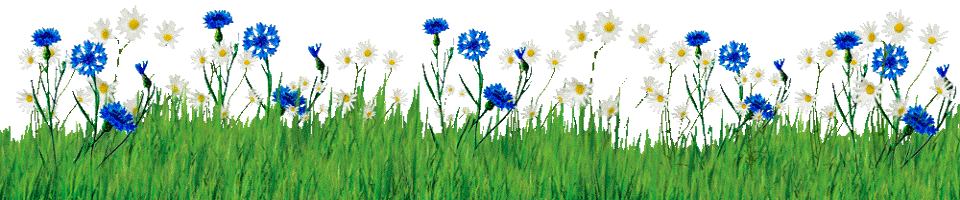 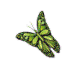 Третий тур
В мире животных
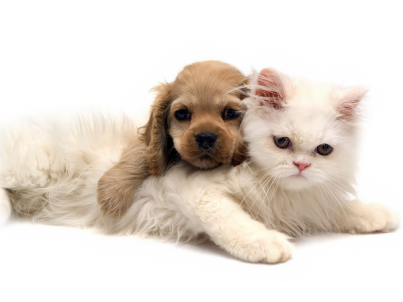 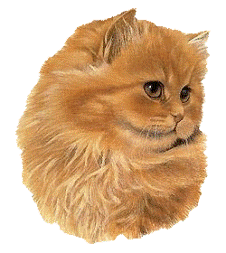 Какой зверь спит всю зиму вниз головой?
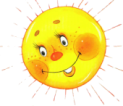 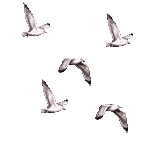 летучая мышь
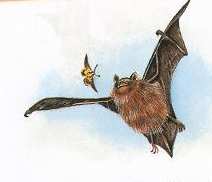 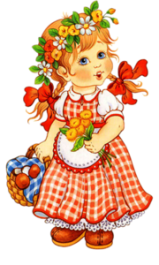 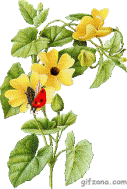 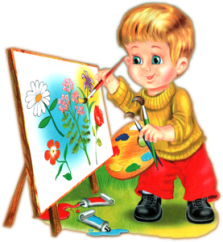 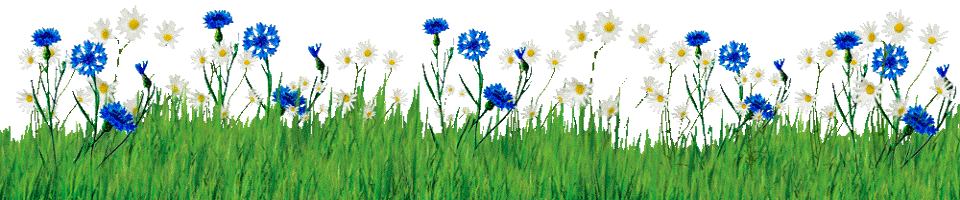 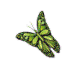 Эти животные, в отличие от других хищников, питаются не только мясом: они едят траву и ягоды.
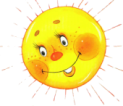 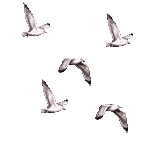 бурые медведи
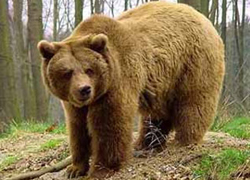 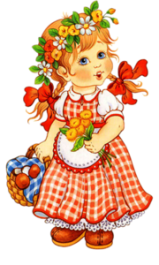 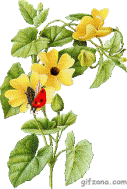 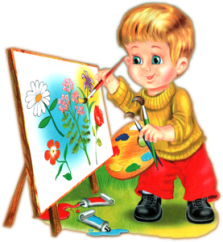 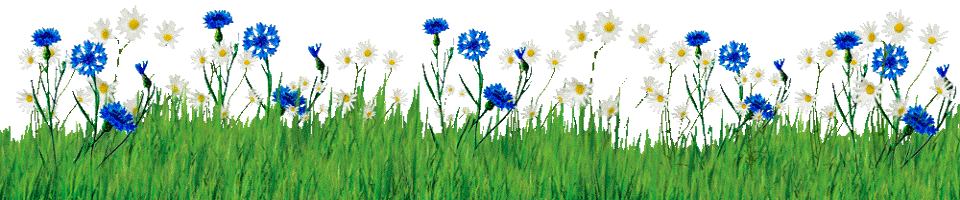 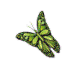 Кого называют хозяином полярного края?
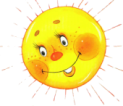 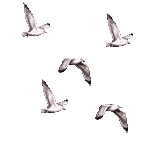 белого медведя
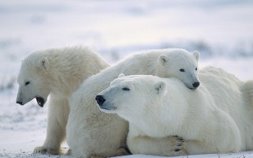 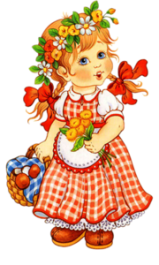 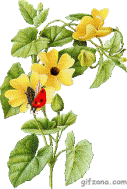 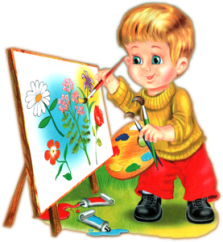 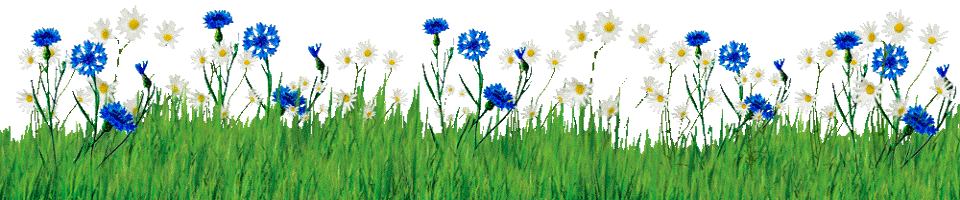 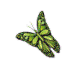 У какого домашнего животного зубы растут всю жизнь?
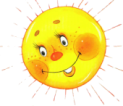 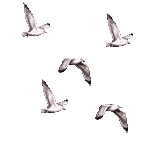 у кроликов
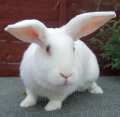 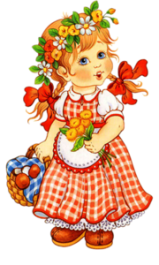 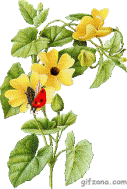 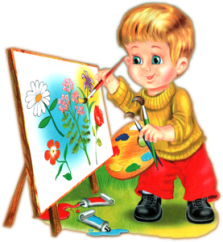 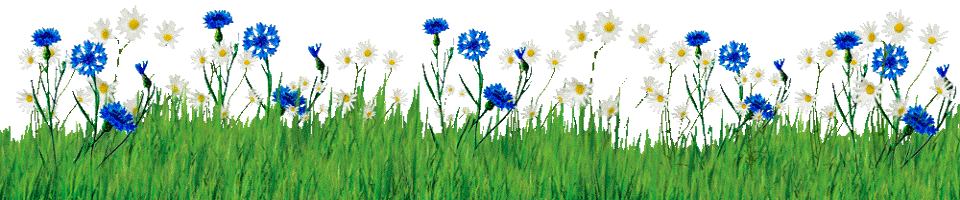 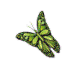 Из чего состоит горб у верблюда?
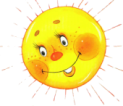 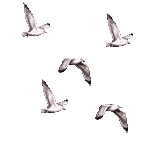 из жира
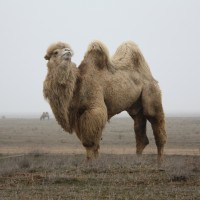 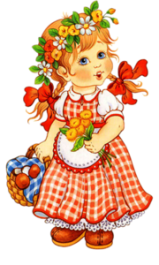 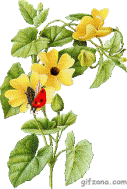 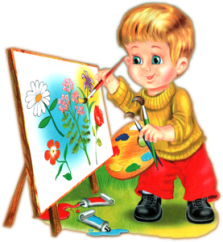 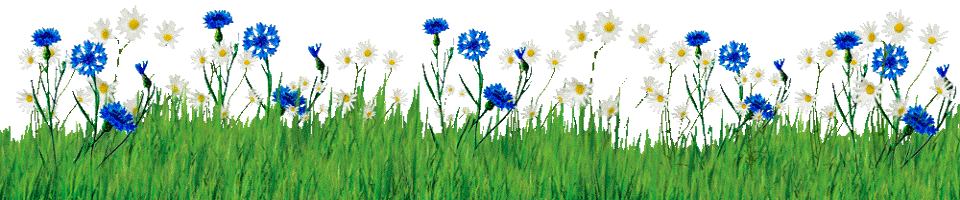 Какие ноги у жирафа длиннее, передние или задние?
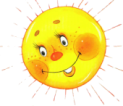 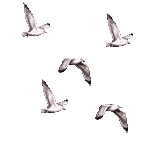 передние
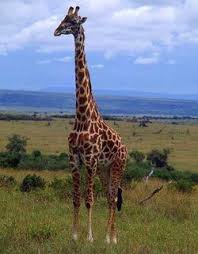 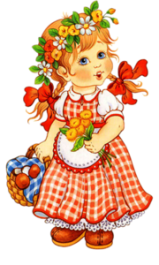 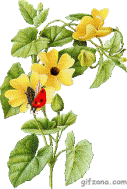 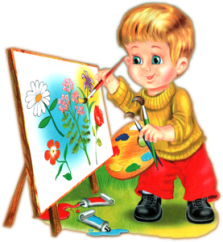 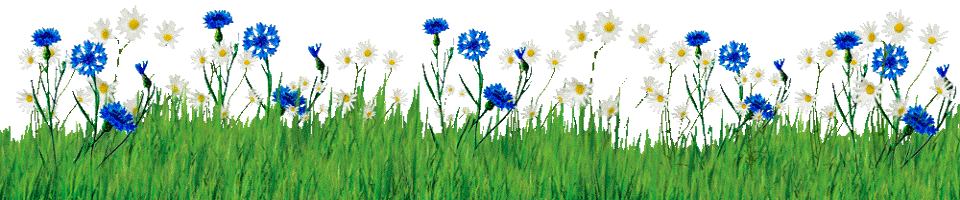 Четвёртый  тур
В мире птиц
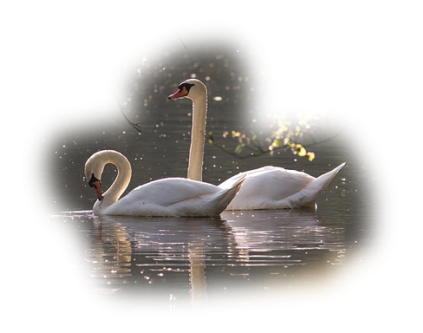 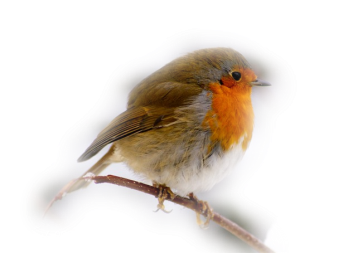 Какие птицы не садятся ни на воду, ни на землю, ни на ветки?
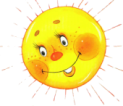 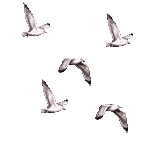 стрижи
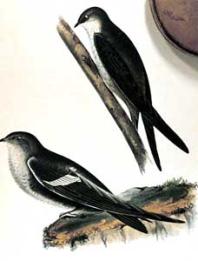 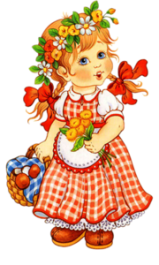 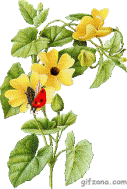 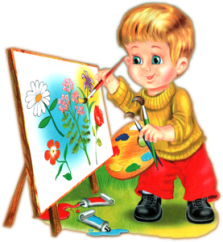 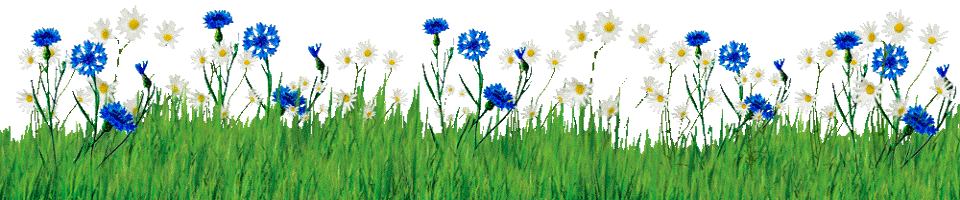 Она бывает и белой, и чёрной. Что это за птица?
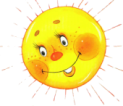 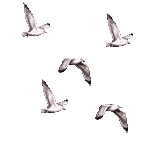 лебедь
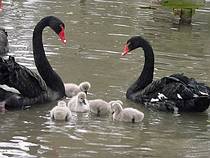 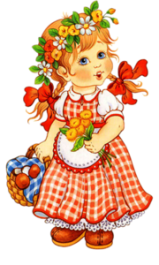 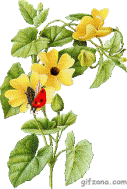 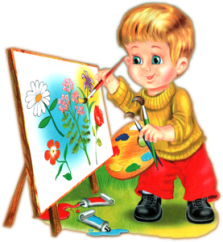 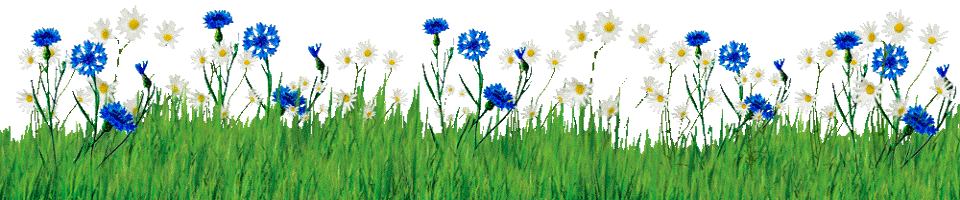 Переворачивают ли птицы яйца в гнезде?
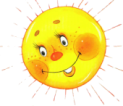 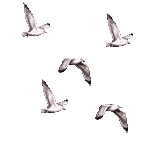 Да. Для того, чтобы они прогрелись со всех сторон.
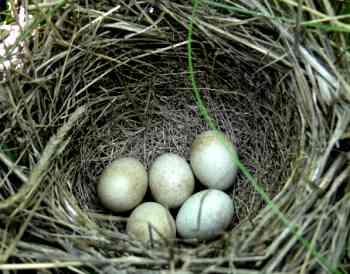 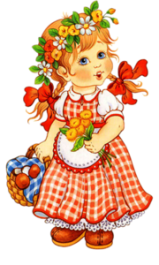 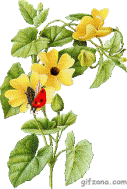 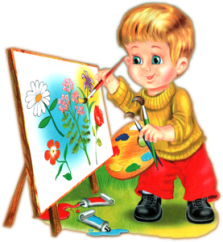 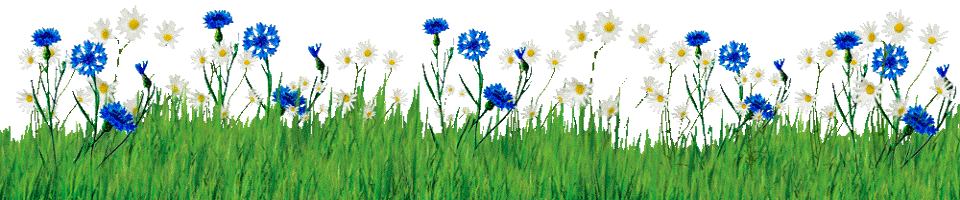 Есть ли у скворца своя песня?
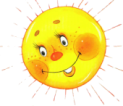 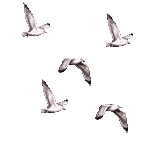 Нет. Он подражает другим птицам.
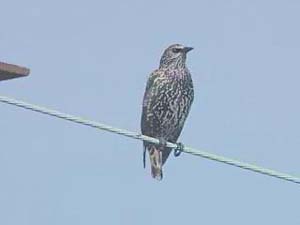 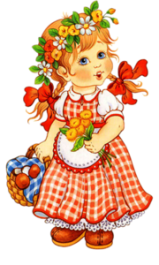 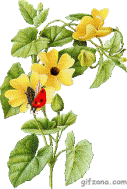 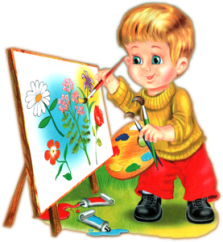 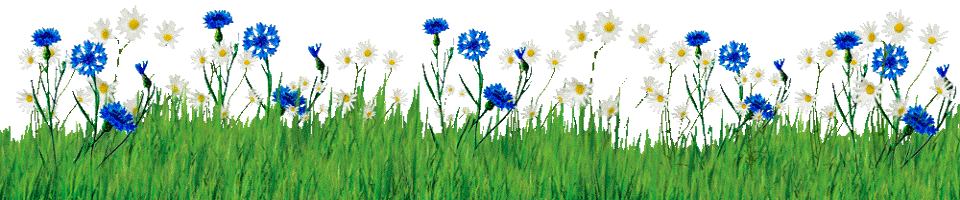 Какая птица бегает под водой?
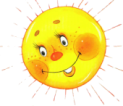 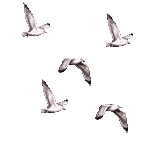 оляпка
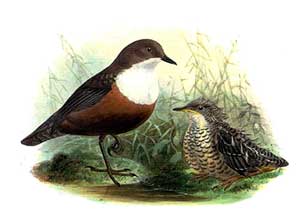 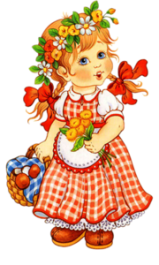 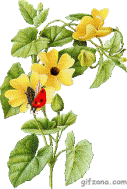 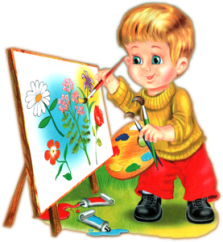 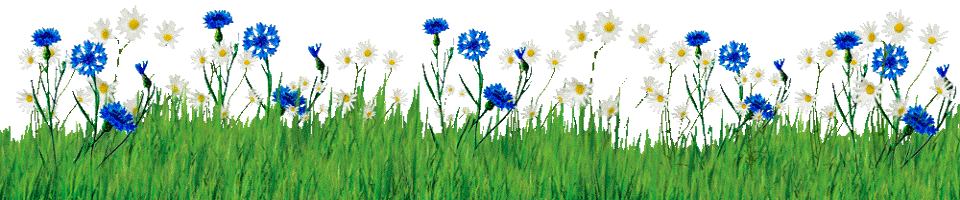 Пятый тур
В подводном мире
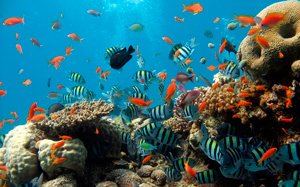 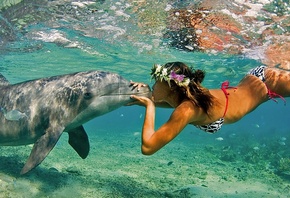 Какая рыба европейских рек по праву может быть названа вечной путешественницей?
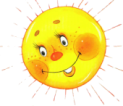 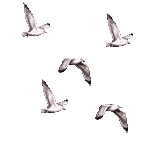 угорь
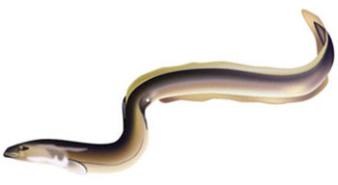 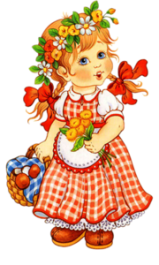 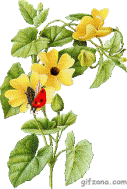 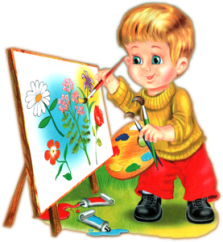 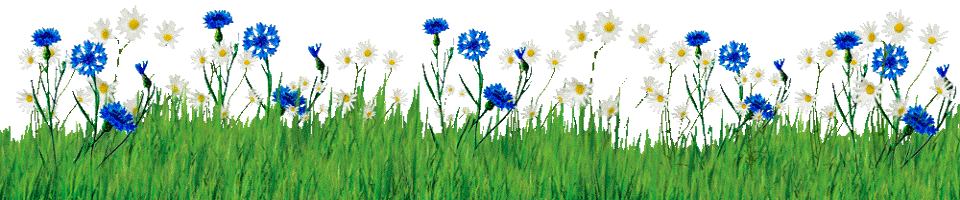 Морское животное, которое пытается говорить с человеком?
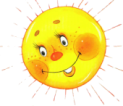 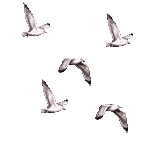 дельфин
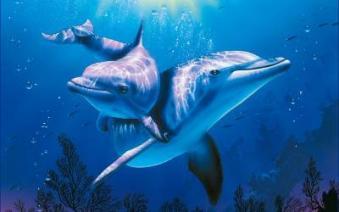 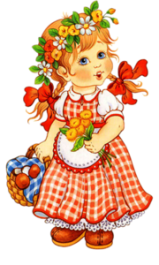 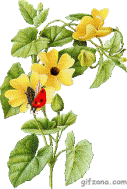 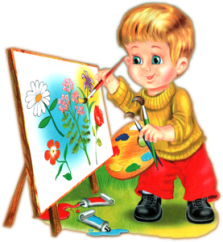 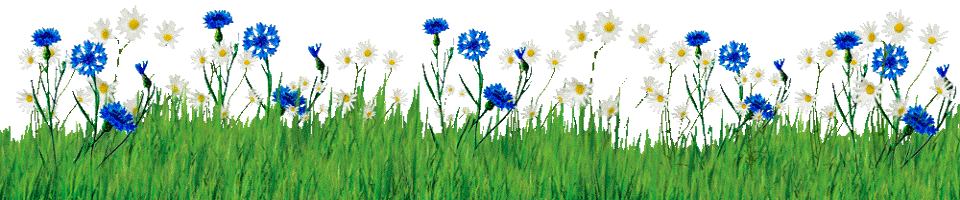 Какая рыба в наших водах вьёт гнездо?
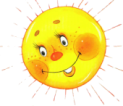 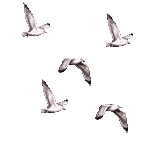 колюшка
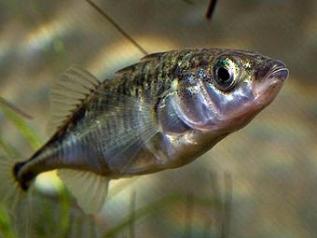 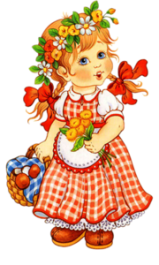 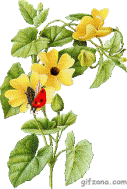 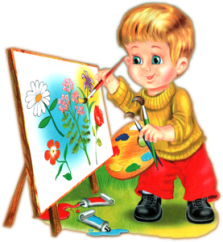 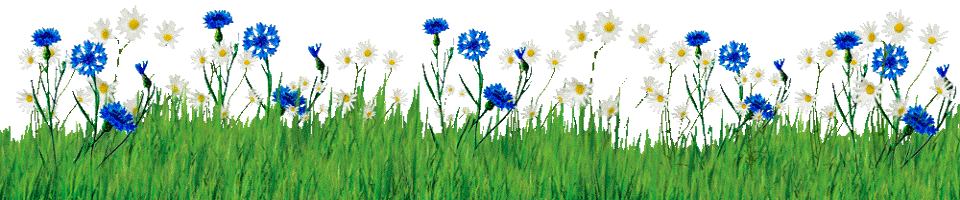 Какая рыба, живущая в реках, без чешуи?
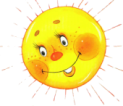 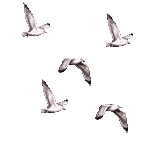 сом
налим
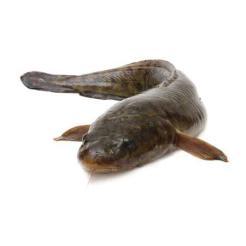 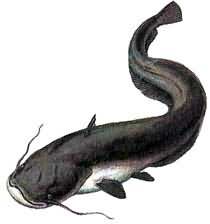 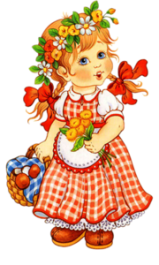 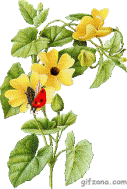 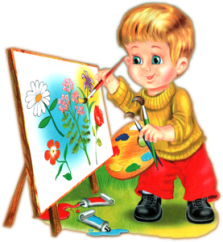 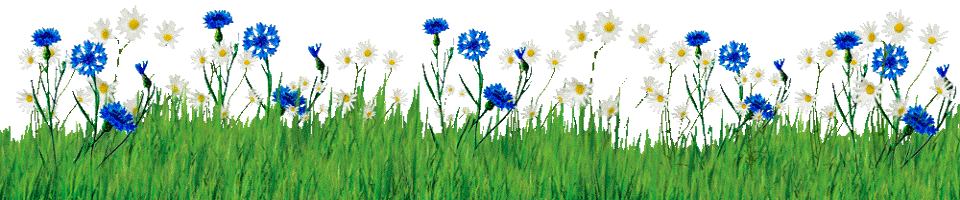 Какие рыбы носят название небесных светил?
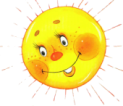 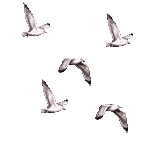 луна-рыба
рыба-солнце
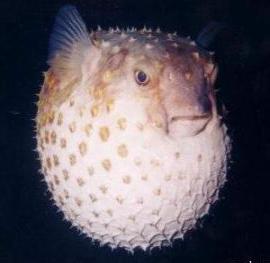 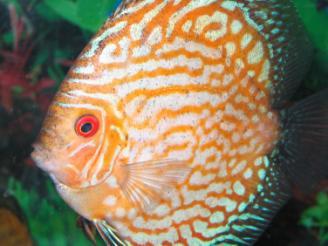 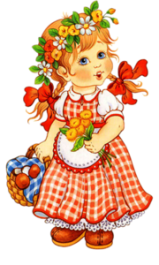 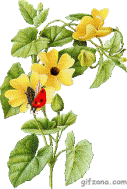 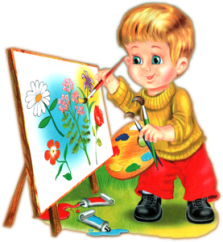 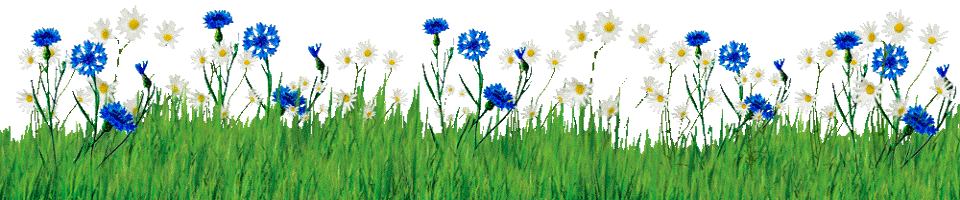 Шестой тур
В мире насекомых
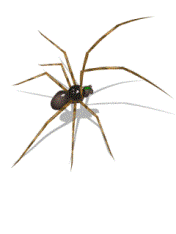 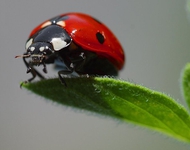 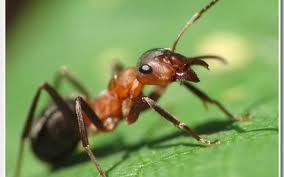 Их называют слугами земли. Кто они?
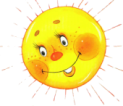 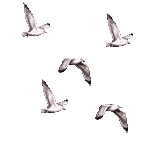 дождевые черви
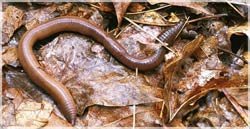 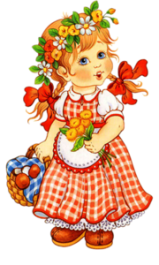 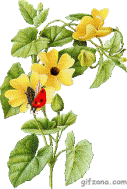 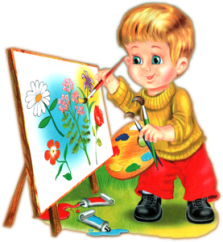 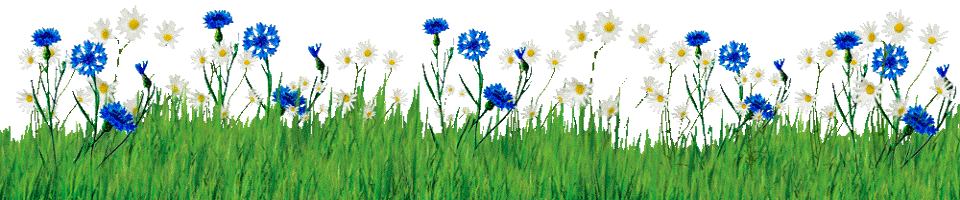 Где находится орган вкуса у бабочки?
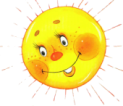 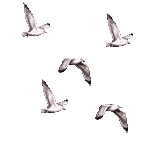 на лапках
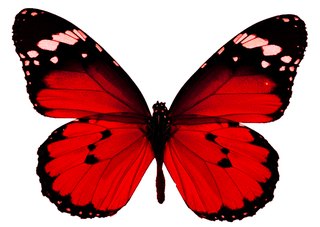 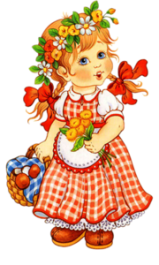 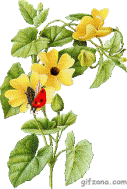 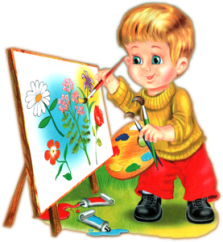 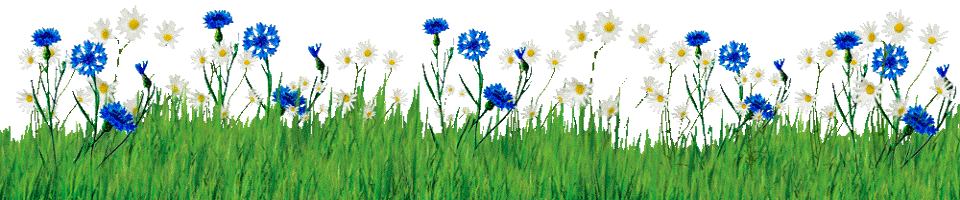 Нелюбимая всеми бабочка?
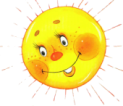 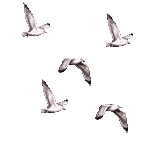 моль
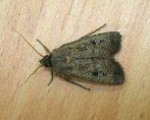 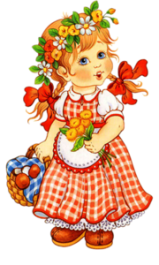 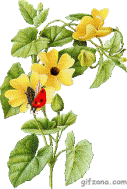 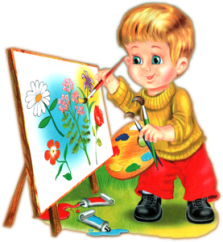 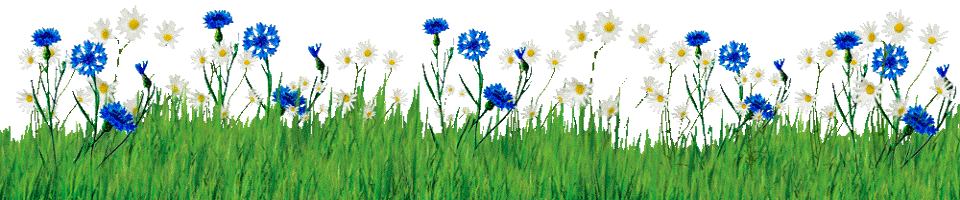 Какое насекомое носит название крупного зверя?
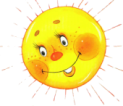 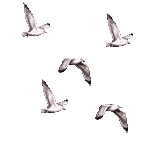 жук-носорог
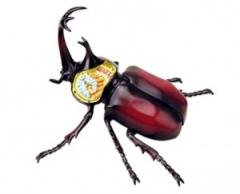 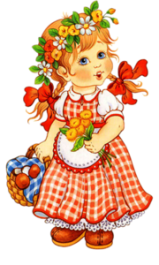 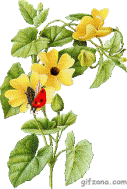 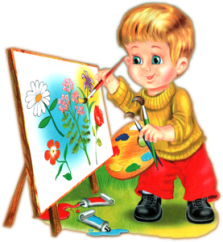 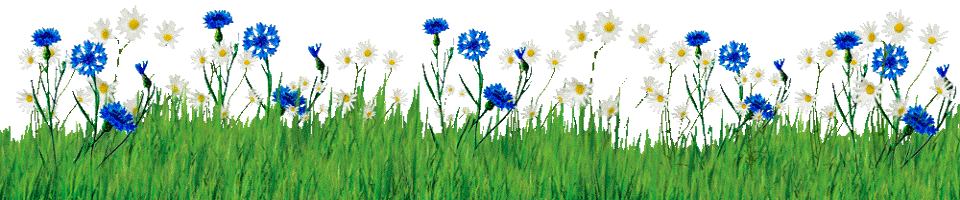 Какое насекомое носит название месяца?
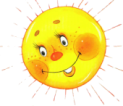 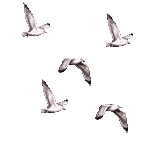 майский жук
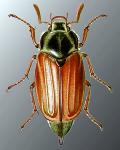 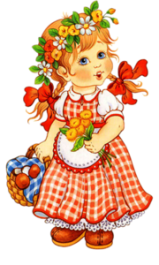 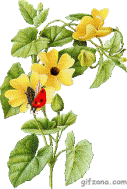 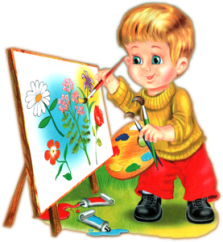 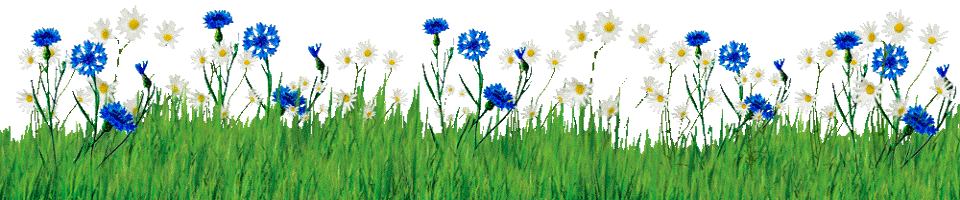 Седьмой тур
Самые, самые, самые
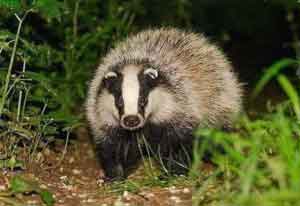 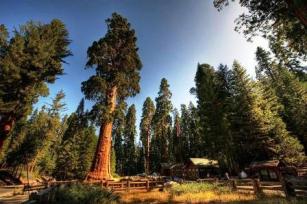 Самое высокое животное?
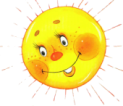 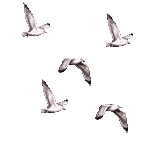 жираф
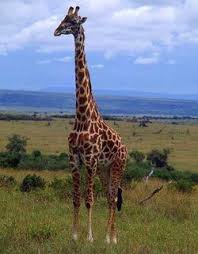 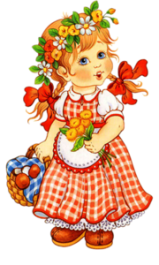 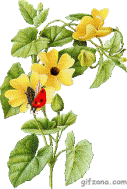 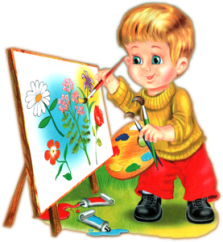 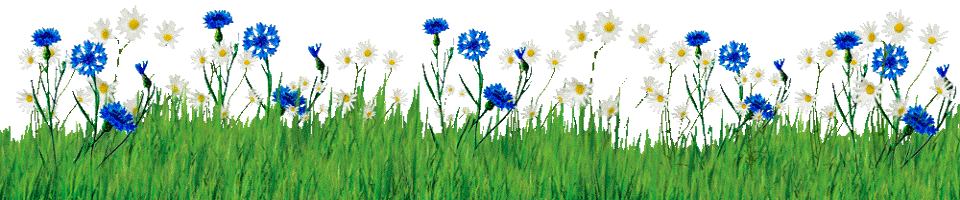 Самый быстрый хищник на Земле?
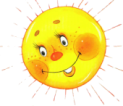 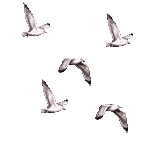 гепард
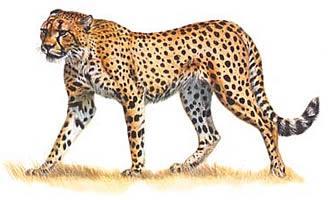 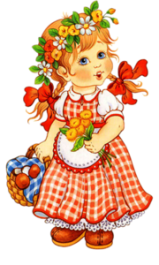 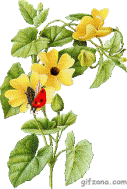 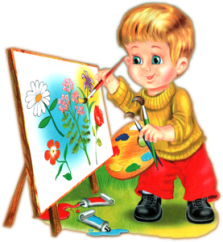 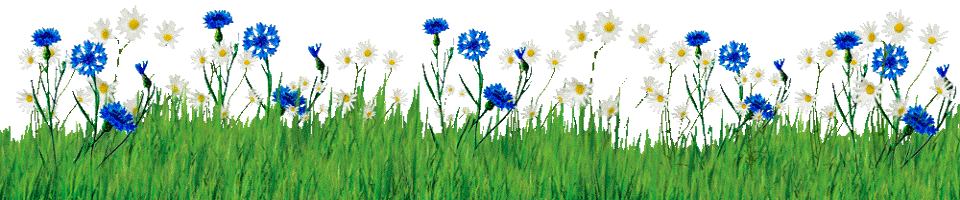 Самая маленькая птица в нашей стране?
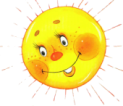 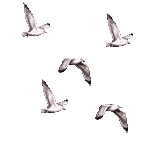 королёк
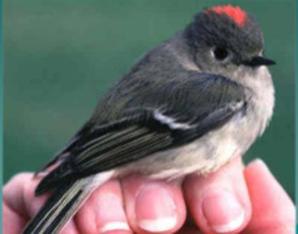 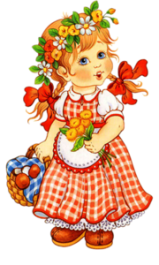 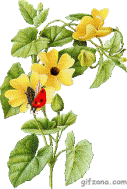 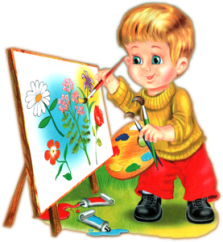 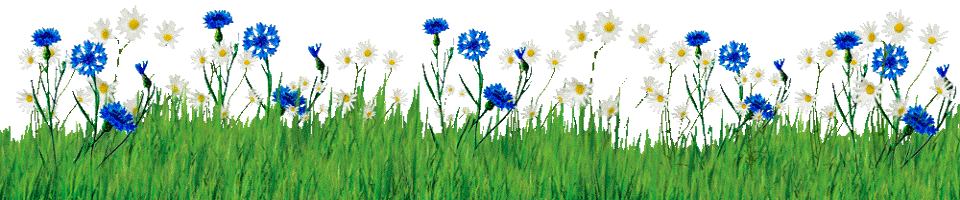 Самый крупный морской рак?
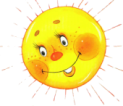 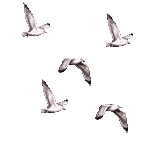 омар
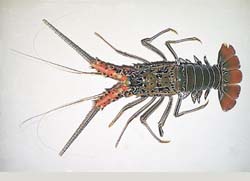 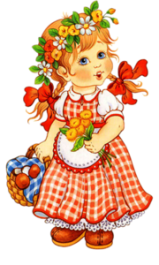 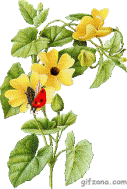 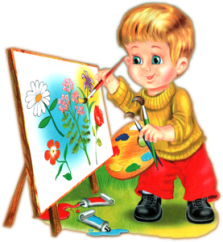 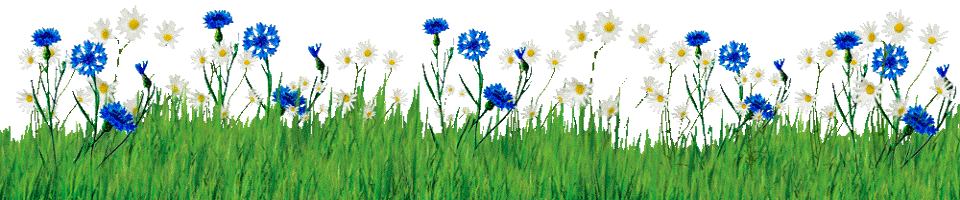 Самая крупная рыба в мире?
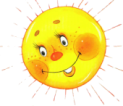 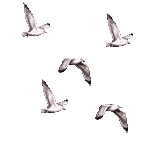 китовая акула
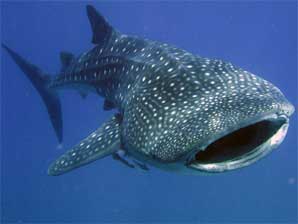 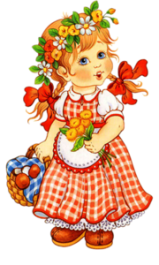 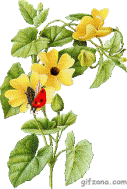 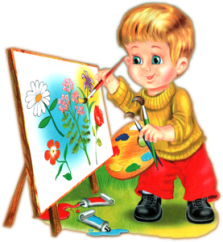 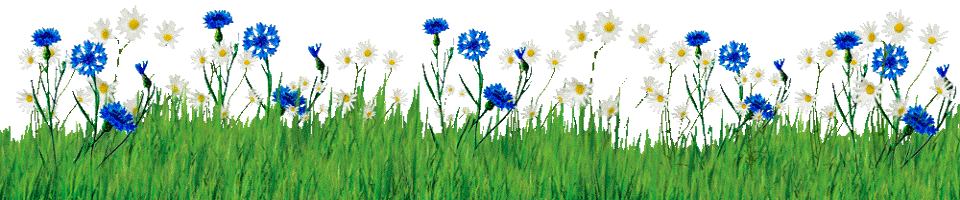 Интернет-ресурсы
Титульный слайд - http://shgpi.edu.ru/biblioteka/forum/img/nashi_daty/den-zemli.png
http://www.calend.ru/img/content_images/i3/3093_or.jpg
День Земли -
http://slib.ru/images/ecostyle/ekokalendar/22_aprelya.jpg
http://pozdravushka.ru/_ph/12/2/739530921.gif?1459274411
Глобус - http://img-fotki.yandex.ru/get/6506/54833049.4d/0_99ae4_698b60b6_M.jpg
Сова http://rzs.ru/assets/news_photos/original/bf1b686fffb0d29be01b5865efa71d7e.jpg?134915278трава - 
http://www.playcast.ru/uploads/2015/04/18/13215864.png
Дети вокруг земного шара - http://img-fotki.yandex.ru/get/9804/16969765.21c/0_8e495_79a6e027_M.png
Девочка- http://img-fotki.yandex.ru/get/6423/16969765.a1/0_6aaa1_25e6c2e9_M.png
Растения - http://www.desktopwallpapers.org.ua/mini/201111/8312.jpg
http://skachatkartinki.ru/img/picture/Jun/07/b32a21c22ced53ec8ca69c2697d32824/norm_5.jpg
Секвойя- http://2.bp.blogspot.com/-nxOIgk5LcOU/UO8On6eZaPI/AAAAAAAAE_U/B-mM-XlDrdM/s1600/image010-727021.jpg
Интернет-ресурсы
Кошка с собакой - http://img-fotki.yandex.ru/get/6301/39663434.104/0_716d7_3198a911_XL.jpg
Кошка -
http://img-fotki.yandex.ru/get/5821/39663434.6a/0_67fdd_959ff84f_orig
Лебеди - 
 http://img-fotki.yandex.ru/get/4907/39663434.105/0_716ec_d597d61d_L.jpg
Летучая мышь - 
http://900igr.net/datai/o-zhivotnykh/U-vody.files/0009-020-Letuchaja-mysh.jpg
Медведь-  http://www.gluxoe.ru/image/informatsiya/ohota/medved.jpg
Мать и мачеха-  http://honeylake.ru/images/stories/688-2.jpg
Колокольчики http://flower.onego.ru/other/campanul/ena_4120.jpg
Чертополох http://img1.liveinternet.ru/images/attach/c/3/75/102/75102309_Masla508.jpg
Липа   http://xn--b1accz8b1g.укр/uploads/content/2012/08/0943250aa153daad4357a09fa7210c4d.jpg
Лён -  http://vershok-koreshok.ru/stat/len/len.jpg
Одуванчик - http://www.inmoment.ru/img/properties-dandelion.jpg
Роза - 
http://go3.imgsmail.ru/imgpreview?key=b7d6bd2629bc45a&mb=imgdb_preview_1817
Скворец - http://biodat.ru/vart/animal/1650.jpg
В подводном мире - http://www.tourpattaya.ru/uploads/posts/2013-12/1387479799_underwaterworldpattaya2.jpg
Дельфин - http://widefon.com/_ld/4/s83377360.jpg
Интернет-ресурсы
Рыба колюшка - http://icdn.lenta.ru/images/0000/0101/000001013987/pic_1358536935.jpg
Сом - http://www.med.yoops.ru/unitImage/8c9ae07feb53cc81e1ae4f47afa290ede55460d3.jpg
Луна-рыба - http://neobychno.com/img/2010/10/riba-luna.jpg
Рыба-солнце - 
http://club.foto.ru/gallery/images/photo/2004/06/21/225235.jpg
Муравей - http://azbukadachi.ru/media/images/muravey.jpeg
Божья коровка - 
http://go2.imgsmail.ru/imgpreview?key=2eb28feef55368fe&mb=imgdb_preview_1516
Дождевой червь - 
http://fermer02.ru/uploads/posts/2009-05/1241671469_0_22e53_466eff98_l.jpg
Бабочка - 
http://cs315322.vk.me/v315322218/591e/EplakfIQviU.jpg
Жук-носорог - http://www.ru.all.biz/img/ru/catalog/middle/2175879.jpeg
Майский жук - http://forums.goha.ru/__F_Shared/frm_avatar/avatar786124_1.gif
Гепард - 
http://img0.liveinternet.ru/images/attach/c/10/112/308/112308060_4574032_gepard.jpg
Колибри-пчёлка - http://content.foto.mail.ru/mail/ekkkater/_answers/i-71.jpg
Омар - http://www.apus.ru/im.xp/049050053048057051054056048.jpg
Налим - http://findfood.ru/attaches/product/riba/ryba-nalim.jpg